ТЕМА 5ВИКОРИСТАННЯ ПРОГРАМНИХ ПРОДУКТІВ ТА ТЕХНІЧНЕ ЗАБЕЗПЕЧЕННЯ ЕЛЕКТРОННОЇ БУХГАЛТЕРІЇ
5.1. Технічне забезпечення електронної бухгалтерії
Визначення форми ведення бухгалтерського обліку є виключною прерогативою власника (керівника) підприємства, що задекларовано в Законі України «Про бухгалтерський облік та фінансову звітність в Україні». 
На сьогодні в практичній діяльності значна кількість підприємств обирають автоматизовану форму ведення бухгалтерського обліку, оскільки процес цифровізації здійснює позитивний вплив на систему бухгалтерського обліку, сприяє оперативному отриманню деталізованої інформації про господарські операції, що здійснюються на підприємстві. Поряд з цим, організація електронного обліку потребує системного, технічного та програмного забезпечення.  
На сьогодні найбільш популярним програмним забезпеченням, яке використовується для автоматизації бухгалтерського обліку в Україні є «BAS: Бухгалтерія», «ISpro», «M.E.Doc», «Дебет Плюс», «Облік SaaS», «MASTER: Бухгалтерія». 
Практичне застосування зазначених програмних продуктів можливе за умови дотримання технічних та системних вимог для встановлення та роботи програмних продуктів до конфігурації комп'ютера (таблиця 5.1).
Для автоматизації бухгалтерського обліку розроблено значну кількість програмних продуктів. Проте, відповідно до Указу Президента України «Про застосування та внесення змін до персональних спеціальних економічних та інших обмежувальних заходів (санкцій)» на сьогодні заборонено здійснення державних закупівель товарів, послуг, робіт та використання державними підприємствами, установами і організаціями України таких програмних продуктів:

 «1C: Бухгалтерія 8 для України», «1C: Бухгалтерія 8 для України Базова», «1C: Бухгалтерія 8 для України. Учбова версія», «1C: Підприємство 8. Торгівля для приватних підприємців України», «1C: Підприємство 8. Комплексний облік для бюджетних установ України», «1C: Підприємство 8. Комплексний облік для бюджетних установ України Базова», «1C: Підприємство 8. Управління торгівлею для України», «1C: Підприємство 8. Управління невеликою фірмою для України», «1C: Підприємство 8. Зарплата і Управління Персоналом для України», «1C: Підприємство 8. Зарплата і Управління Персоналом для України Базова», «1С: Підприємство 8. Управління торговим підприємством для України» («1С: Управління торговим підприємством 8, 1С: УТП8»), «1С: Підприємство 8. Бухгалтерія для бюджетних установ України» («1С бухгалтерія 8 для бюджетних установ»), «1С: Підприємство 8. Зарплата та кадри для бюджетних установ України» («1С: Зарплата та кадри для бюджетних установ України»), «1С: Підприємство 8. Управління виробничим підприємством для України», «1С: Підприємство 8. Документообіг КОРП для України», «1С: Підприємство 7.7. Бухгалтерський облік для України» (1С: Бухгалтерія 7.7.), «1С: Торгівля і Склад 7.7. для України», «1С: Зарплата і Кадри 7.7. для України», «1С: Підприємство 7.7. Комплексна поставка для України», «1С: Підприємство 7.7. Виробництво+Послуги+Бухгалтерія для України», «BAS ERP», «BAS Управління холдингом», «BAS Документообіг КОРП», «BAS Управління торгівлею», «BAS Роздрібна торгівля», «UAБюджет»).
5.2. 	Характеристика програмних продуктів для ведення бухгалтерського обліку
«BAS: Бухгалтерія» – програма, яка забезпечує ведення бухгалтерського обліку з урахуванням вимог законодавства України. На сьогодні даний програмний продукт є найбільш актуальним. Господарські операції в «BAS: Бухгалтерія» класифікуються за п’ятьма групами: 
господарські операції, які повторюються протягом місяця постійно; 
господарські операції, які відображаються один раз на місяць; 
регламентовані операції, які забезпечують здійснення оцінки, корегування та розрахунку; 
регламентовані операції з податку на прибутку; 
операції, пов’язані з визначенням фінансового результату.
Функціональні можливості конфігурації програми забезпечують: 

врахування податкового законодавства в процесі ведення бухгалтерського обліку: враховуються всі діючі форми оподаткування, а також можливості налаштування параметрів «Не платник» (тобто, не платний єдиного податку, ПДВ та податку на прибуток); 
автоматичне оновлення конфігурації; 
пошук даних в інформаційній базі програми здійснюється оперативно в автоматичному режимі; 
постійний технічний супровід користувача по роботі з програмою; 
врахуванням Плану рахунків бухгалтерського обліку активів, капіталу, зобов'язань і господарських операцій підприємств і організацій, а у випадку необхідності користувачі мають можливість вводити додаткові субрахунки відповідно до Робочого плану рахунків; 
використання довідника кореспонденцій рахунків; 
формування та зберігання в регістрі відомостей Облікової політики; 
введення перед початком роботи з програмою залишків за відповідними рахунками бухгалтерського обліку; 
можливість завантаження курсу іноземної валюти з Інтернет-мережі; 
формування господарських операцій різними способами (наприклад, на підставі відповідного електронного документу, введення в ручному режимі та використання типових операцій); 
використання типових сценаріїв шаблонів операцій в процесі відображення господарських операцій в електронних документах; 
створення нового виду типової операції; 
обмін первинними документами між підприємством та контрагентами (наприклад, за допомогою електронних пошт, адреси яких зазначені в розділі «Адміністрування – Органайзер»); 
налаштування параметрів аналітичного обліку в потрібній і зручній формі для користувача програмним продуктом
«ISpro» – програма, призначена для автоматизації управління підприємствами та бюджетними організаціями. 
Особливості програми: 
багатофункціональний програмний комплекс для ведення бухгалтерського та управлінського обліку; 
можливість обрання потрібної конфігурації в залежності від виду підприємства та потреб користувача; 
оперативне оновлення програмного продукту; 
інтеграфіція з системами Фіндокументи, M.E.Doc, клієнт-банки, ProZorro та ін.; 
можливість установлення мобільних додатків: а) додаток ISpro: InStock - контроль за основними засобами, запасами, які розміщені на складах; б) додаток ISpro: Link - оперативний доступ до інформації про працівників підприємства; в) додаток ISpro: Tasks - створювати, планувати завдання, розподіляти їх між працівниками підприємства та контролювати виконання; г) додаток ISpro: BPM - планування та створення завдань за пріоритетами, розподіляє їх виконання між працівниками та контролює виконання; д) додаток ISpro: Profile відображає інформацію про нараховану заробітну плату, відпускні, лікарняні працівникам підприємства
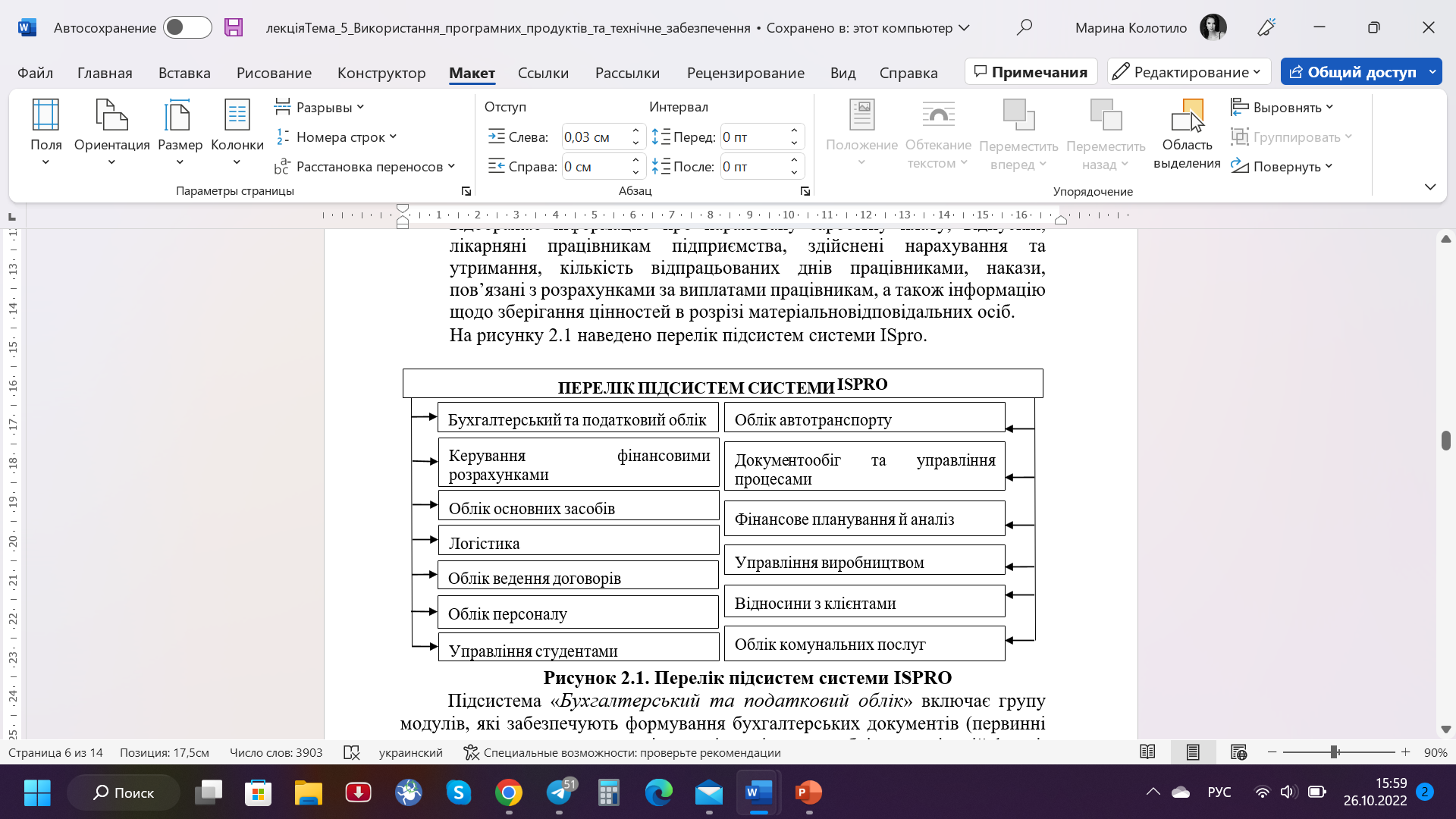 «M.E.Doc» – програма, яка забезпечує оперативне подання звітності до контролюючих органів, здійснення обміну електронними документами з контрагентами підприємства. 
Програмні продукти «M.E.Doc» мають такі рішення та додаткові модулі: 
1) 	«M.E.Doc. Держава» дозволяє:  
юридичним особам (платникам ПДВ) здійснювати реєстрацію податкових накладних, створювати податкову декларацію, а також отримувати бланки звітності до контролюючих органів;  юридичним особам (неплатникам ПДВ) формувати і подавати звітність роботодавців та відповідну звітність у залежності від системи оподаткування; 
бюджетним установам та організаціям формувати і подавати до контролюючих органів всі форми фінансової, бюджетної, статистичної, податкової звітності,
фізичним особам-підприємцям подавати звітність роботодавця, а також здійснювати реєстрацію податкових накладних та створювати податкові декларації (для платників ПДВ); 
«M.E.Doc. Бізнес» забезпечує оперативний обмін електронними документами підприємства з контрагентами; 
додаткові модулі: «M.E.Doc. Зарплата», «M.E.Doc. Облік акцизного податку», «M.E.Doc. Корпорація»,«М.Е.Dос. Інтеграція» 
«Е-ТТН» дозволяє оформлювати та підписувати електронні Товарнотранспортні накладні, здійснювати оперативний обмін електронними документами, їх зберігання в електронному архіві та ін.; 
«Захищені носії» забезпечує захист електронного-цифрового підпису; 
«Програмний РРО Cashalot» забезпечує оперативну реєстрацію електронних чеків підприємств роздрібної торгівля, інтернет-магазинів, аптек та ін. в Державній податковій службі; 
«M.E.Doc. Фінансова звітність за МСФЗ (формат iXBRL)» дозволяє подавати фінансову звітність, складену за МСФЗ.
«Дебет Плюс» – програмний продукт, призначений для організації обліку підприємств, які фінансуються з державного бюджету, комунальних некомерційних установ, сільськогосподарських, переробних та інших підприємств. 
Перевагами даного програмного продукту є кросплатформеність, гнучкість налаштування та широка галузева специфіка.
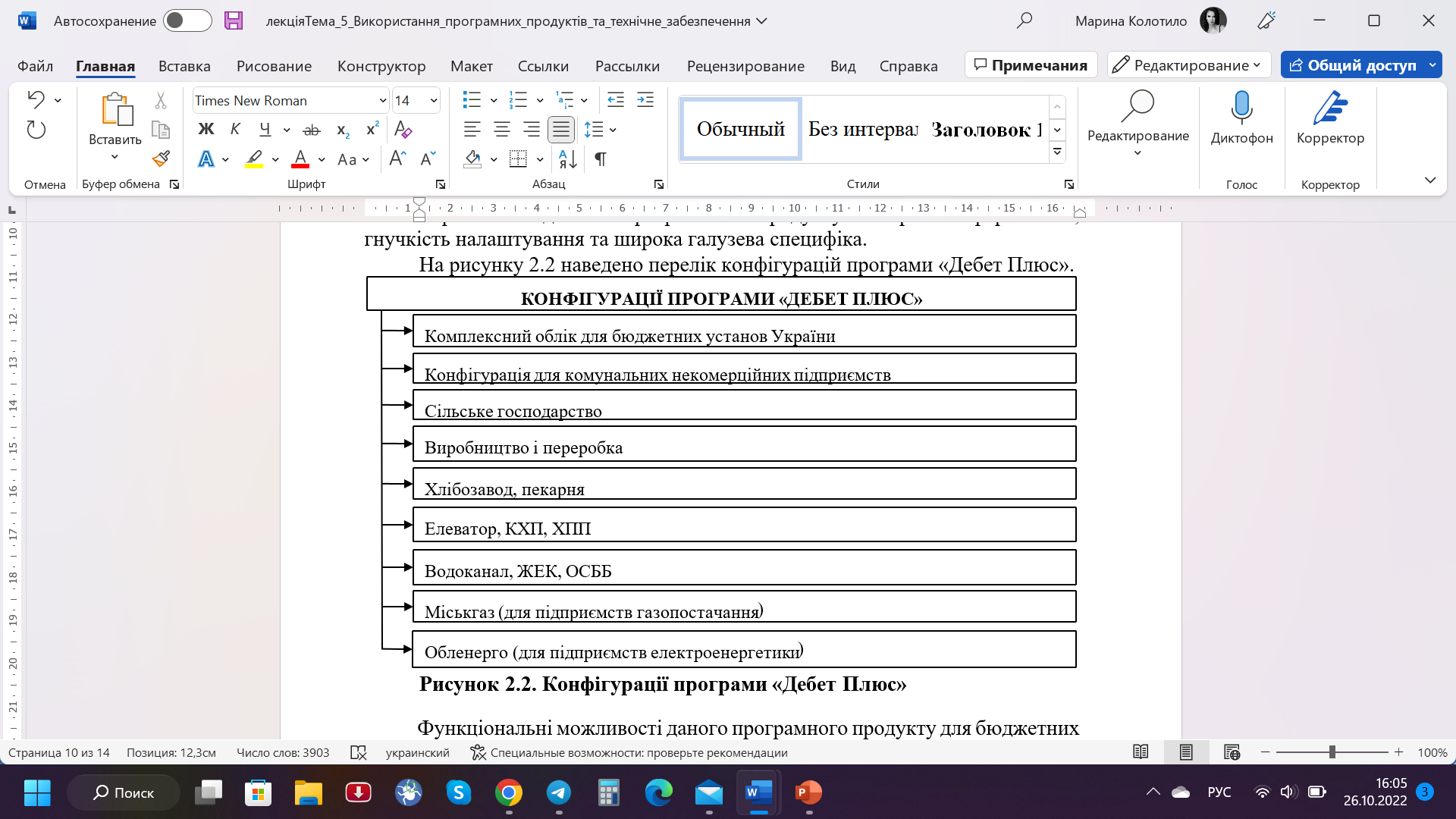 Функціональні можливості програми «Дебет Плюс» для бюджетних установ
Спектр можливостей програмного продукту для інших підприємств полягає в наступному:
для комунальних некомерційних підприємств – ведення обліку праці та її оплати, основних засобів, матеріальних цінностей, медичних засобів, послуг автотранспортного парку; 
для сільськогосподарських підприємств – ведення обліку в розрізі галузей рослинництво, тваринництва, а також облік роботи автомобільнотракторного парку, розрахунків за виплатами працівникам, земельних і майнових паїв та ін.; 
для промислових і переробних підприємств  – визначення фактичної собівартості продукції, обліковий супровід процесу виробництва, ведення оперативного і податкового обліку; 
для підприємств хлібопекарської промисловості – документальний супровід прийняття заявок на готову продукцію, відпуску готової продукції, списання сировини, облік сировини (в т.ч. давальницької), а також облік праці та її оплати; 
для елеваторів, КХП, ХПП – облік приймання, зберігання, реалізації сировини та продукції; 
для водоканалів, ЖЕКів, ОСББ – ведення обліку наданих послуг та взаєморозрахунків зі споживачами; 
для «Міськгаз» – ведення обліку розрахунків з постачальниками та споживачами газу; 
для «Обленерго» – ведення обліку розрахунків з постачальниками та споживачами електричної енергії.
«Облік SaaS» – автоматизована хмарна бухгалтерська система для підприємств різного профілю. 
Переваги програми «Облік SaaS»: 
середній та малий бізнес: зручність в користуванні: режим роботи 24/7; широкий спектр функціональних можливостей для ведення бухгалтерського обліку; 
корпоративні підприємства: адаптація управлінських рішень під вимоги бізнесу; доступність до даних бізнес-одиниць; консолідація інформації; централізована архітектура для контролю бізнес-одиниць; 
ЗВО та інші заклади освіти: створення віртуального кабінету для кожного здобувача вищої освіти; зручна інформативна довідка; можливість організації навчального процесу. 
Конфігурації програми «Облік SaaS»: 
стандартна (організація обліку відповідно до законодавства; використання Плану рахунків бухгалтерського обліку; створення стандартних та регламентованих звітів, електронної звітності; використання ЕЦП та ін.); 
корпоративна (використання розширеного Плану рахунків бухгалтерського обліку; створення бухгалтерських, фінансових та управлінських звітів; автоматизований супровід бізнес-процесів); 
галузева: 
облік в ЖКГ та ОСББ он-лайн (організація обліку з урахуванням вимог ЖКГ та ОСББ (в т.ч. облік боржників, пільг та субсидій); реєстрація показань); 
облік у бюджетних установах (організація обліку відповідно до законодавства; використання спеціалізованих форм первинних документів, регістрів аналітичного та синтетичного обліку, звітності для бюджетних і державних установ, розпорядників та одержувачів бюджетних коштів в Україні; 
комерційна нерухомість (індивідуальна конфігурація для власників усіх видів комерційної нерухомості та керуючих компаній).
«MASTER: Бухгалтерія» – програма, доступ до якої можливий у стаціонарному і хмарному режимах, використовується для ведення бухгалтерського та податкового обліку на підприємствах малого та середнього бізнесу, комунальних підприємствах.  
Додатками програми є: 
«MASTER: Облік автотранспорту» дозволяє обліковувати всі роботи, пов’язані з автотранспортом, а саме: здійснювати ведення обліку надходження та використання паливно-мастильних матеріалів; налаштовувати розрахунок норм витрат палива та ін.; 
«модуль Бюджетування» дозволяє здійснювати планування, прогнозувати Баланс, рух грошових коштів, основні фінансові показники, а також визначати центри доходів та витрат, класифікувати доходи та витрат, здійснювати факторний аналіз; 
«MASTER: Конектор з фіскальним реєстратором» дозволяє здійснювати операції з приймання готівкових коштів (від покупців) за допомогою касового апарату (фіскального реєстратора), а також формувати документи «Прихід від населення», «Службова видача», «Х-звіт»; 
«MASTER:Updater на 12 місяців» дозволяє оновлювати програму.
Функціональні можливості даної програми полягають у ведення бухгалтерського обліку за наступними напрямами:
грошові кошти (касові та банківські операції) з одночасною взаємодією з системою «Клієнт-Банк»; 
розрахункові операції з покупцями та замовниками, постачальниками та підрядниками, іншими контрагентами; 
надходження, використання, списання товарно-матеріальних цінностей, малоцінних та швидкозношуваних предметів з чіткою деталізацією операцій на складі; 
надходження, введення в експлуатацію, нарахування амортизації, ремонту, модернізації, списання основних засобів; 
надходження, використання, списання інших необоротних активів; 
процес виробництва з детальною аналітикою обліку витрат, розподілу транспортно-заготівельних витрат і витрат на виробництво; 
закриття рахунків; 
формування стандартних звітів, фінансової звітності. 
Програма «MASTER: Бухгалтерія» має всі потрібні довідники для зручного налаштування роботи, інтерфейсу.